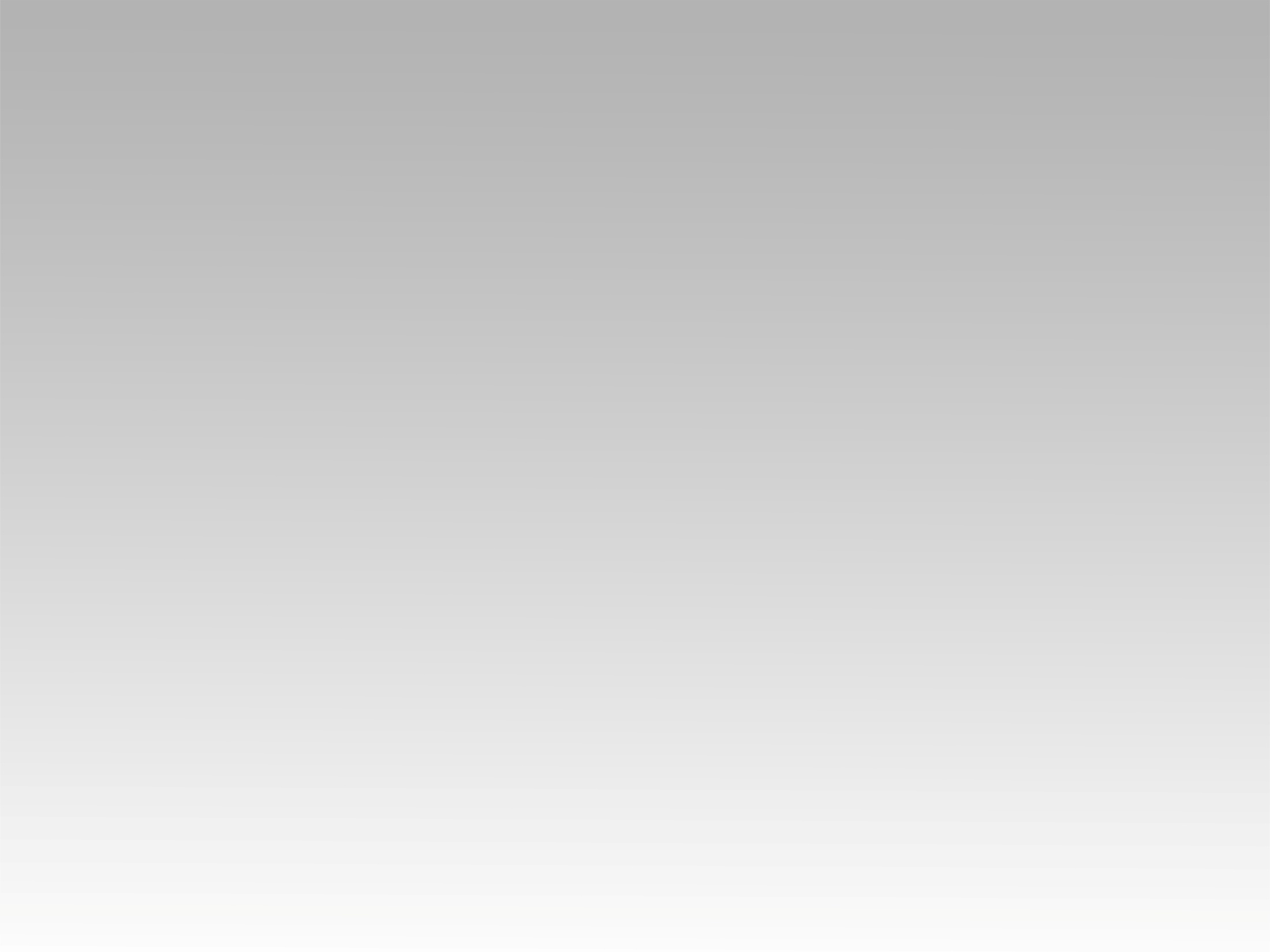 تـرنيـمـة 
يسوع ربي مليك قلبي
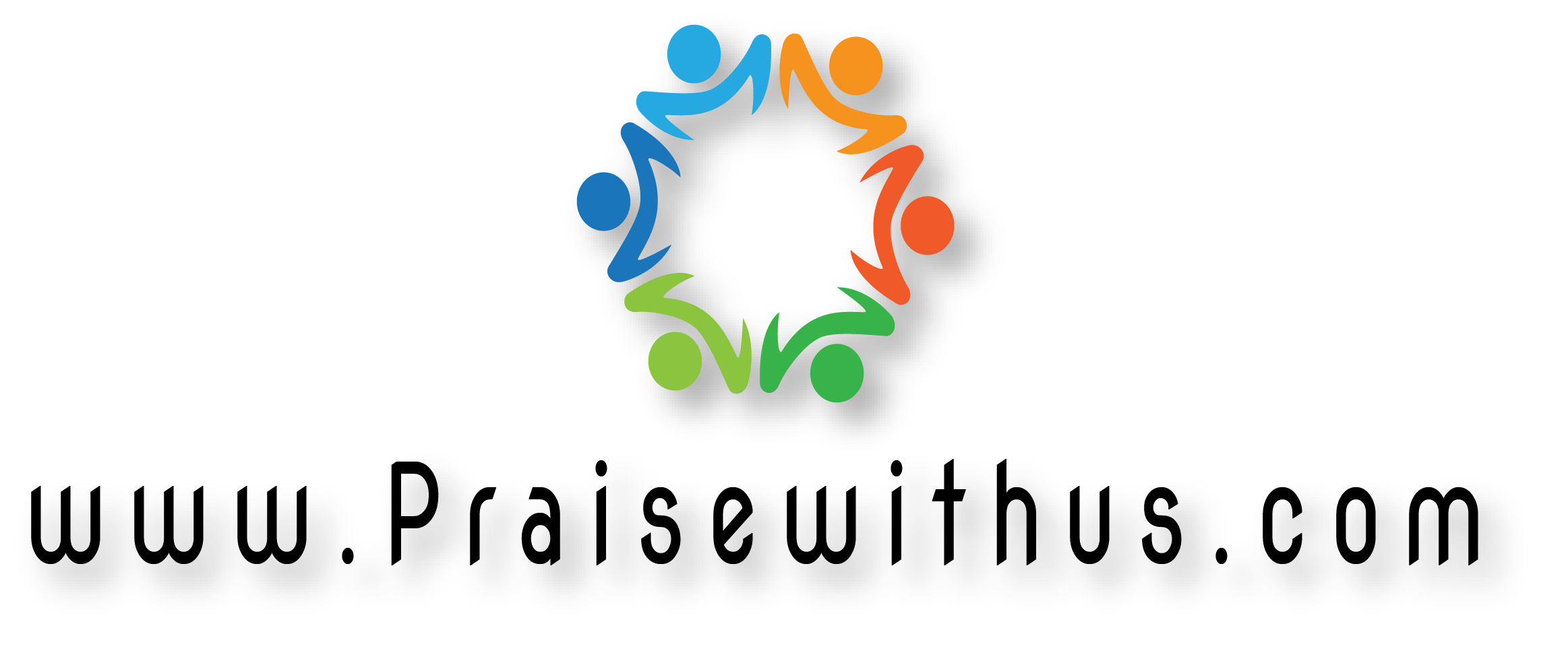 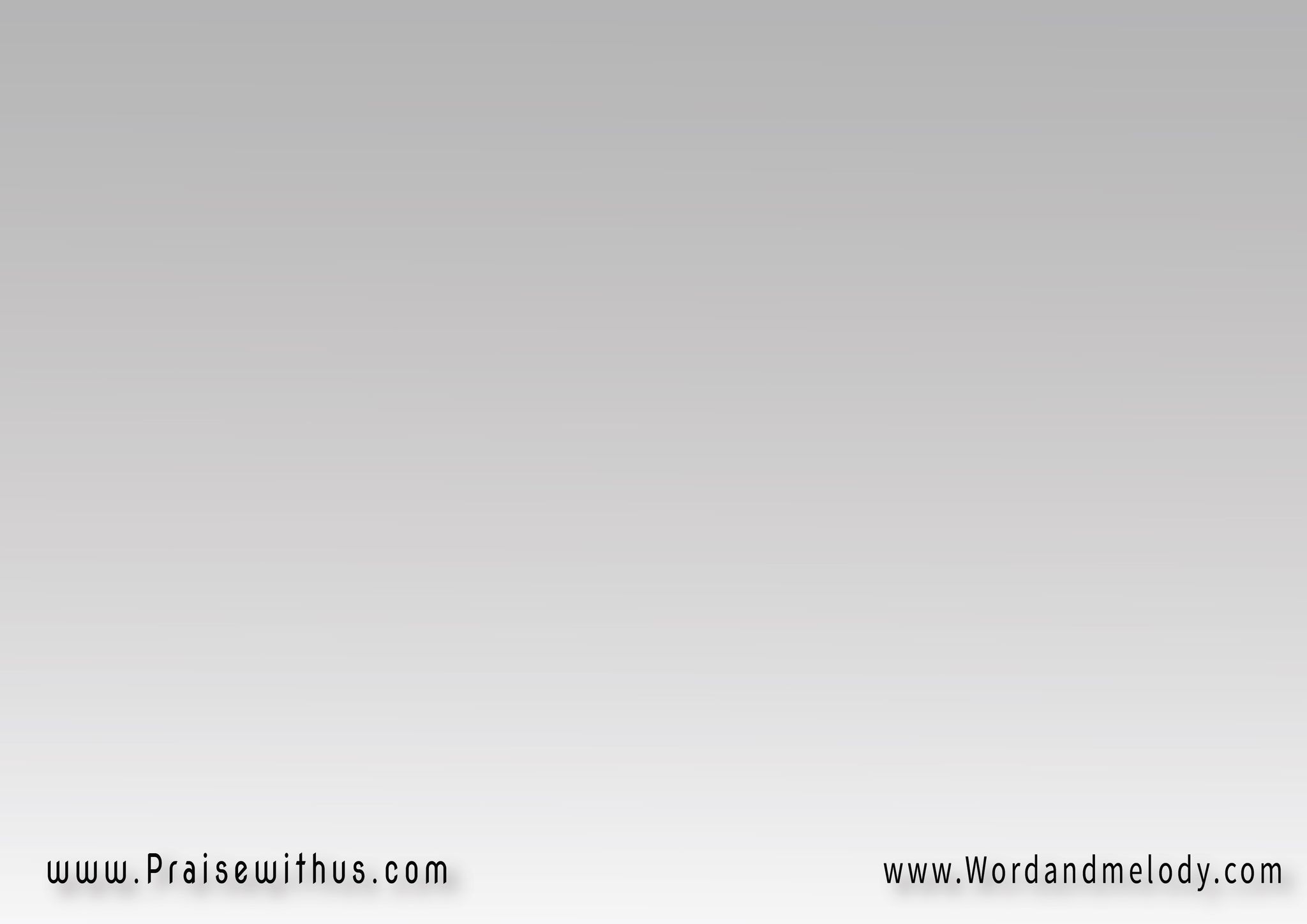 يسوع ربي مليك قلبي
 رفيق عمري خير صديق
معه أسير حيث يسير 
طول الزمان كل الطريق
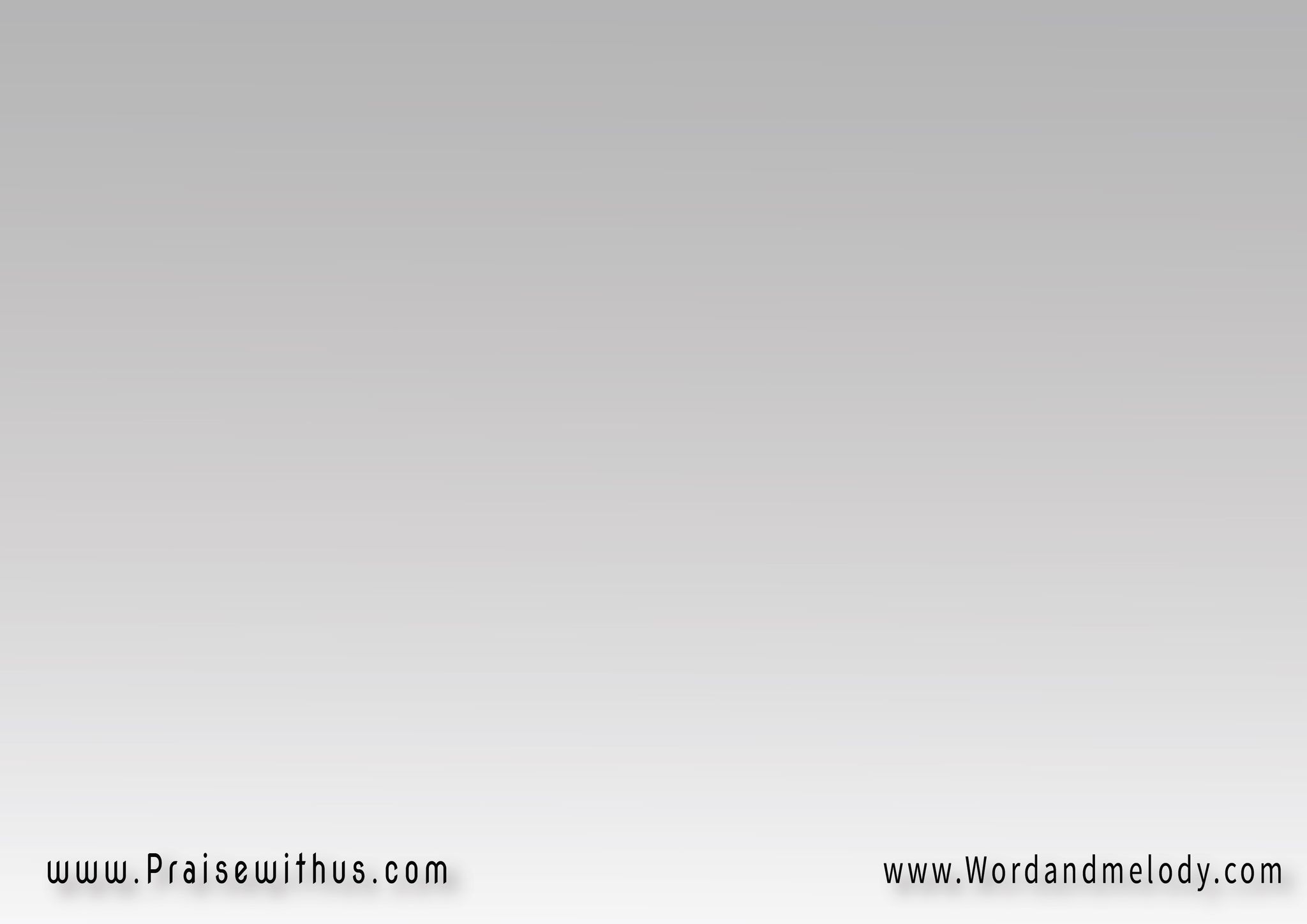 يسوع حبيبي حظي نصيبي 
رجاء نفسي ربي المعين
له حـياتي حتى الممــات 
وإلـــى أبــد الأبـديـــــن
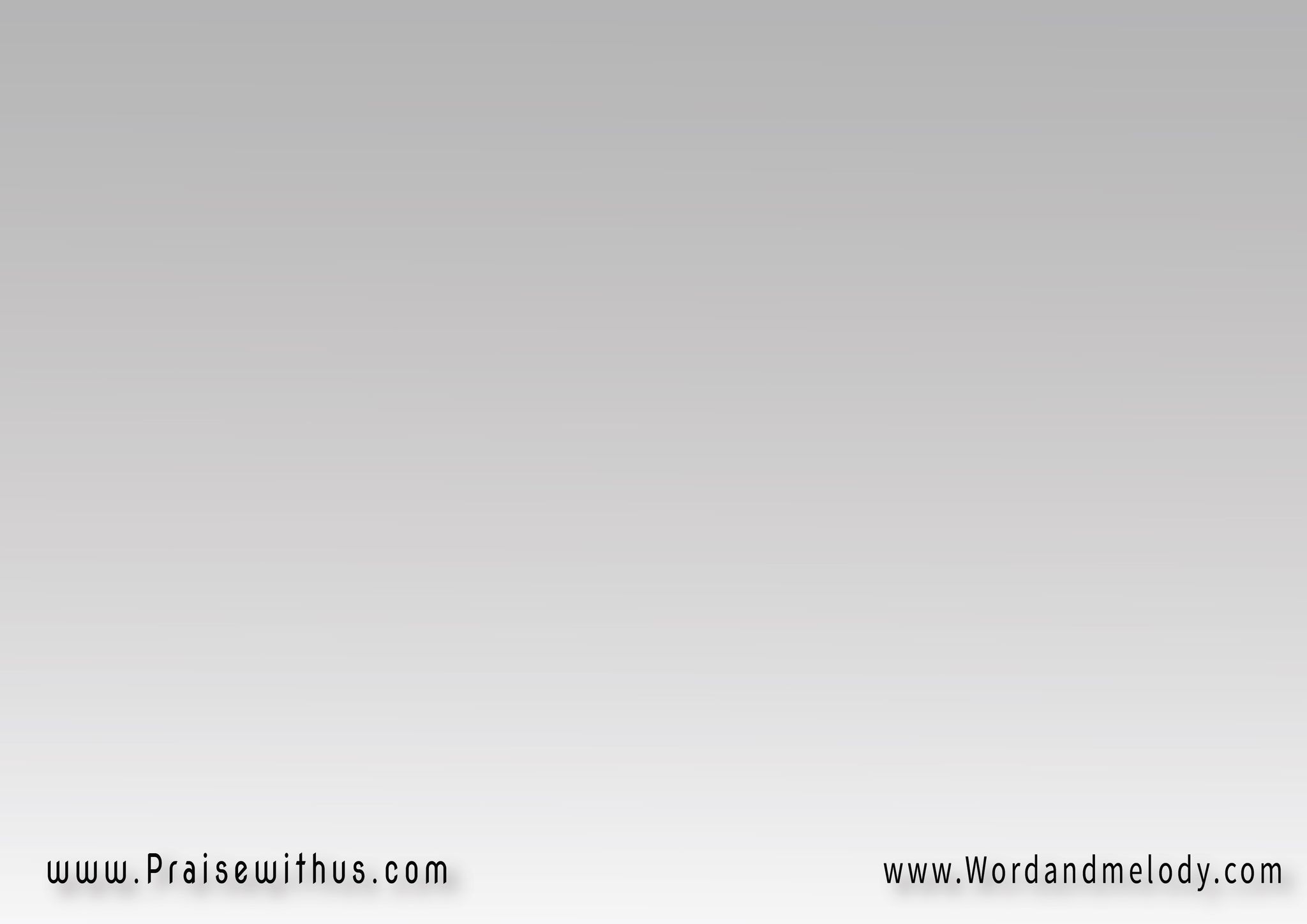 نال قصاصي صار خلاصي
 منذ أفتدائي فوق الصليب
له سأحيا ما دمت حيا 
مكرساً نفسي للحبيب
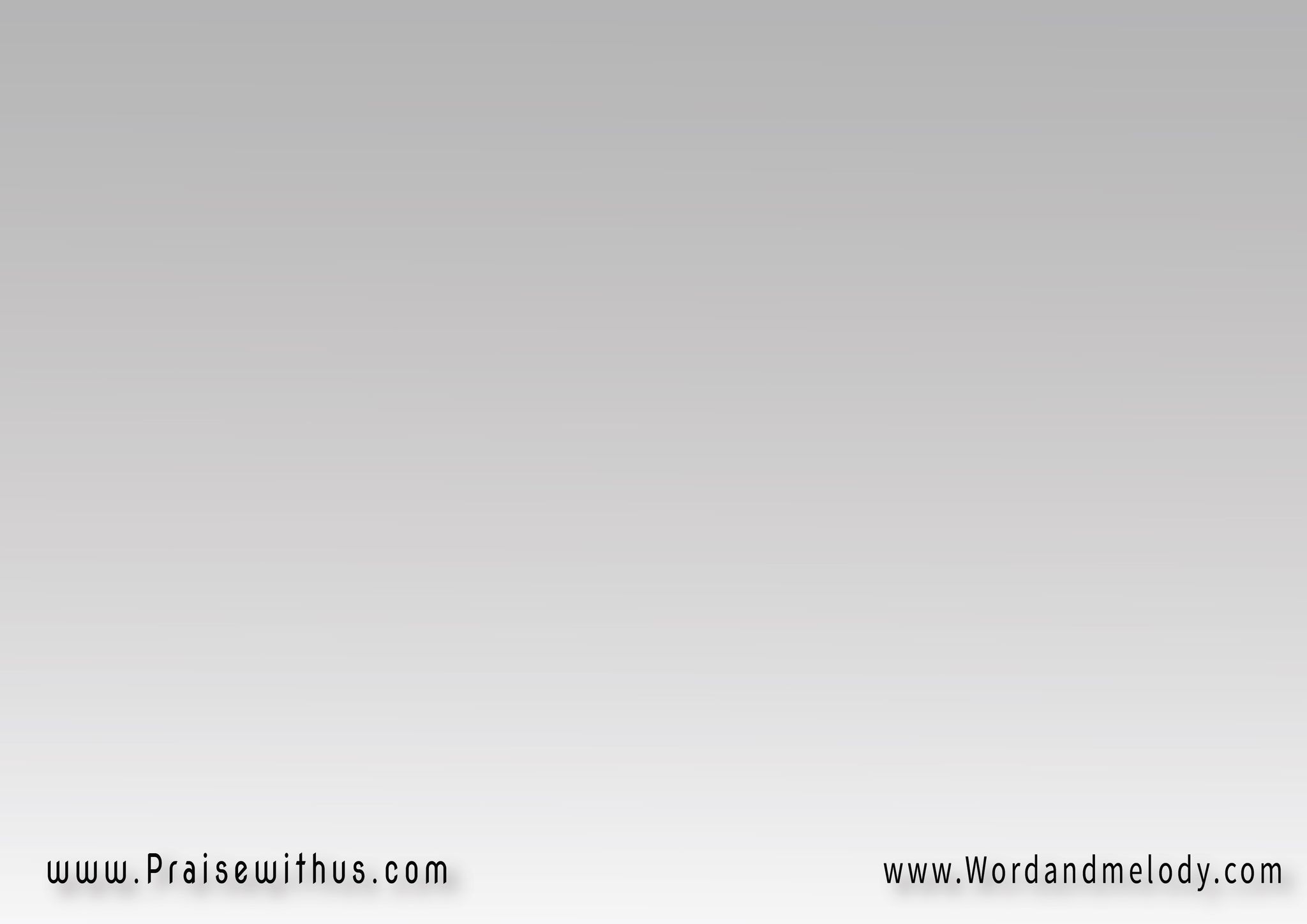 يسوع حبيبي حظي نصيبي 
رجاء نفسي ربي المعين
له حـياتي حتى الممــات 
وإلـــى أبــد الأبـديـــــن
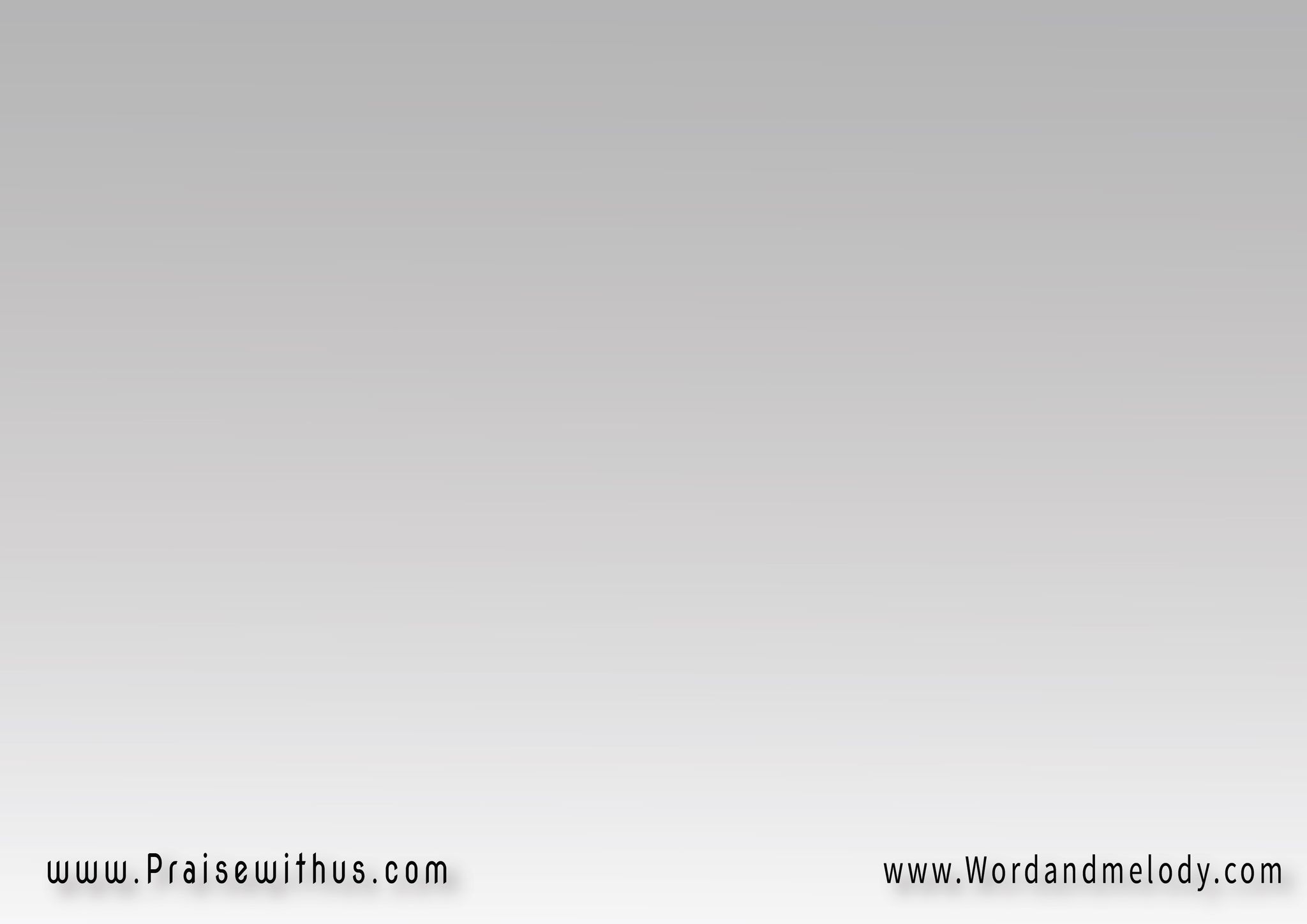 هو إلهي فخري وجاهي
 مجدي وعزي وبهجتي
به عزائي فيه رجائي
 وهو مرادي ومنيتي
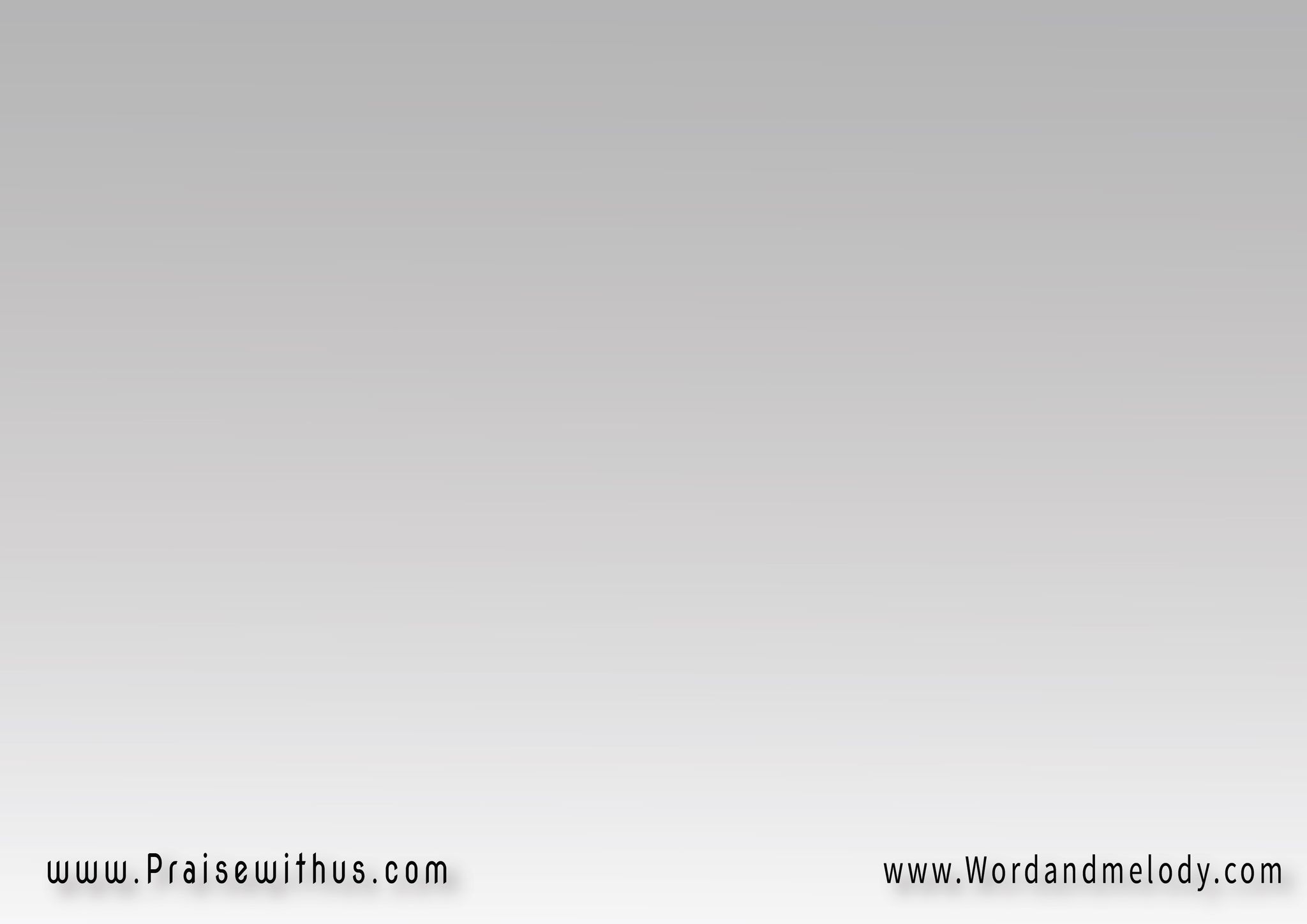 يسوع حبيبي حظي نصيبي 
رجاء نفسي ربي المعين
له حـياتي حتى الممــات 
وإلـــى أبــد الأبـديـــــن
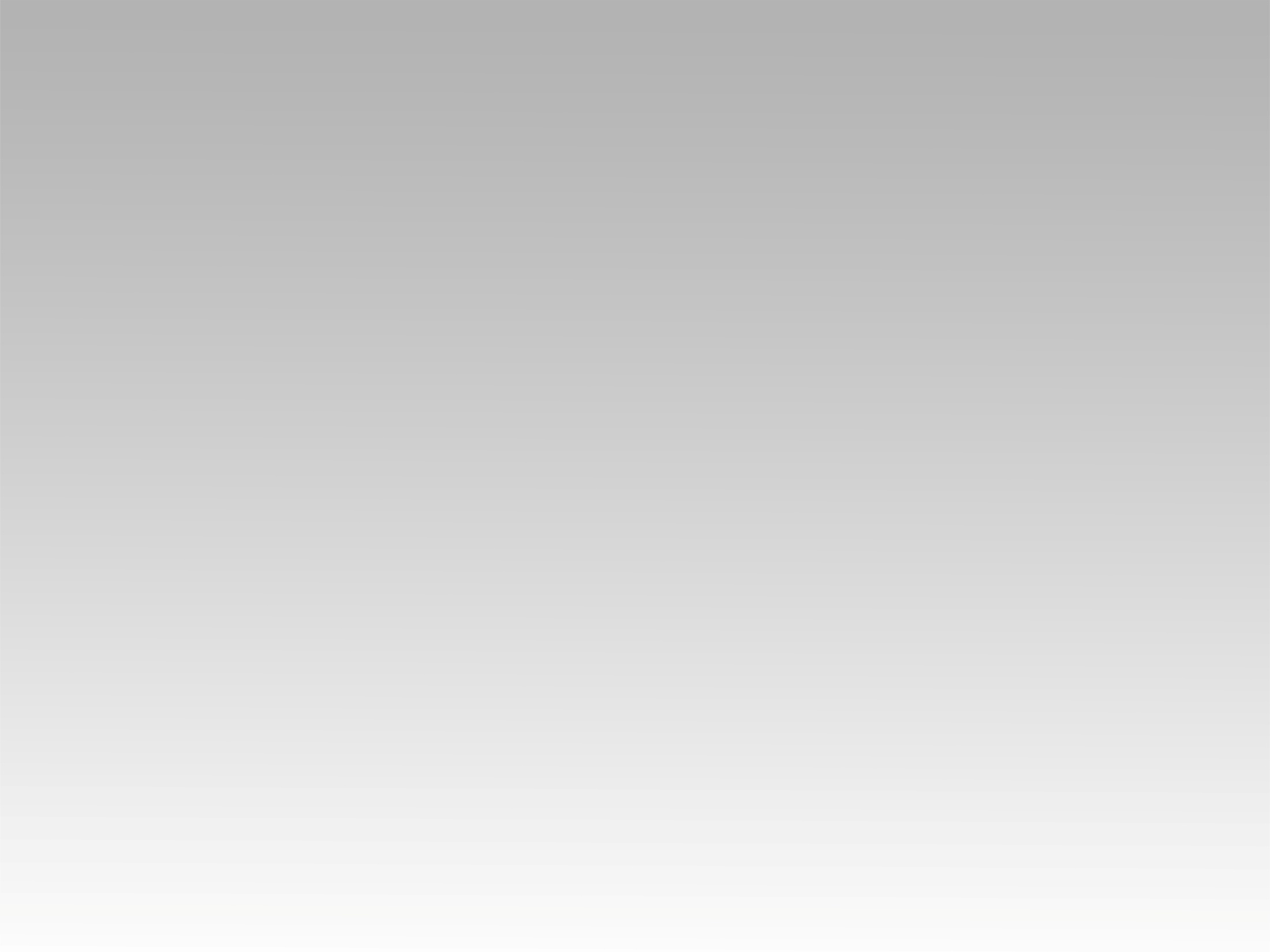 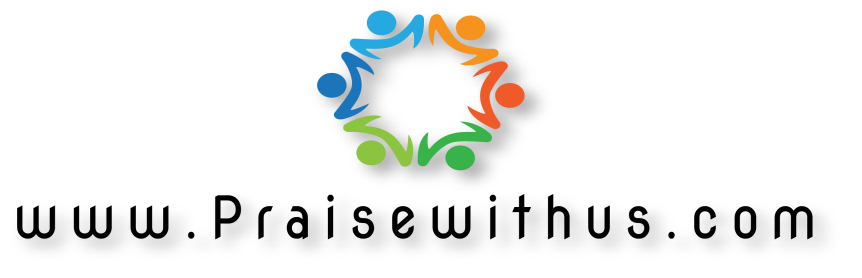